Experiment Nr. 9 Flammenfärbung
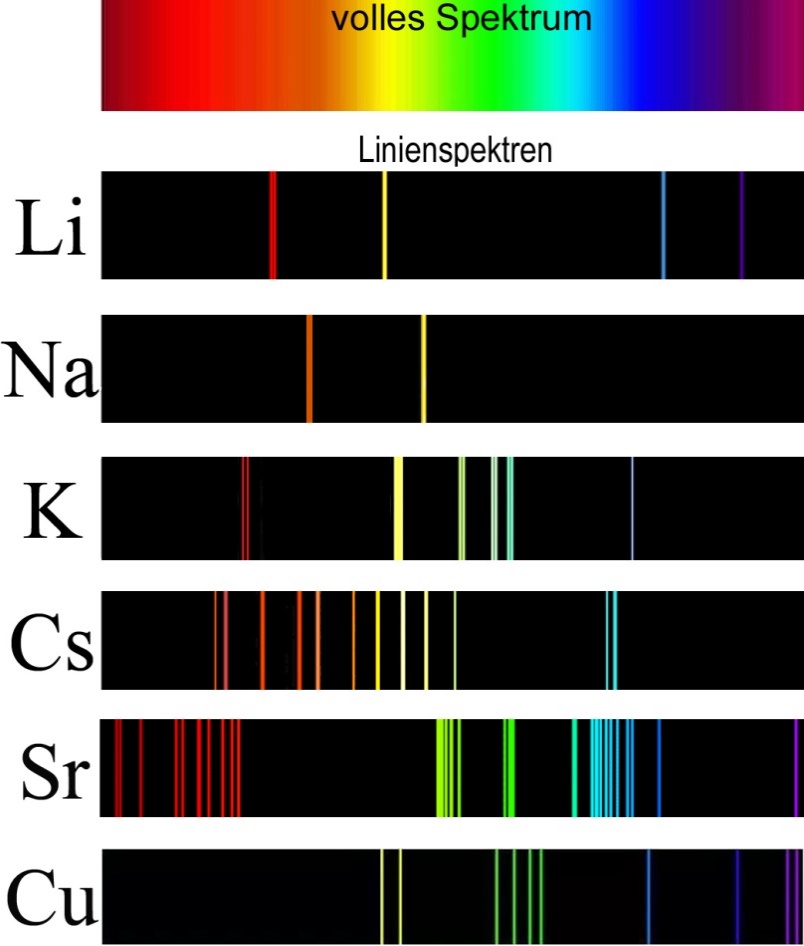 Allgemein
Atome jeden Elements geben charakteristische Farben ab.
Nur wenn sie glühen.
Mit einem Prisma kann man ihr Spektrum untersuchen.
Allgemein
Es wurden schon untersucht:
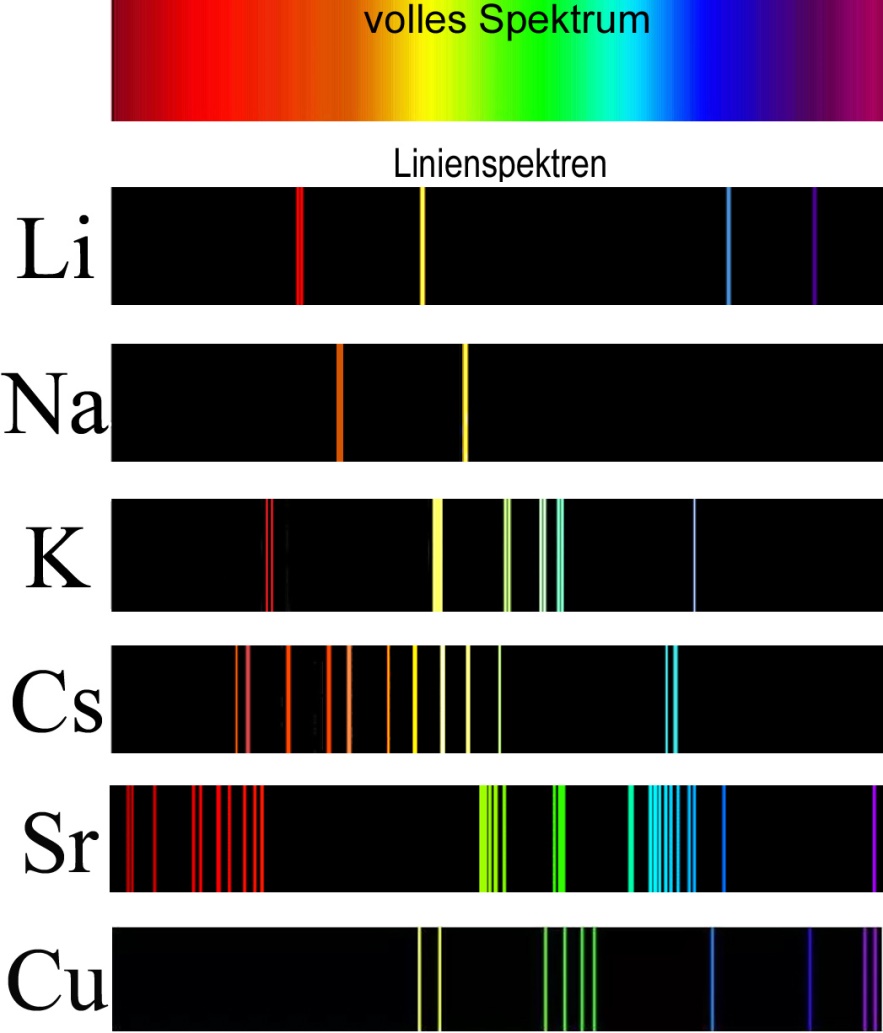 Zur Durchführung
Material:

Gasbrenner, Magnesia-Stäbchen, schwarzer Hintergrund

Lösungen A-G

Referenzen
Zur Durchführung
Sie untersuchen die Flammenfärbung von 7 Lösungen mit unterschiedlichen Elementen drin.
Ordnen Sie diese den abgedruckten Spektren zu.
Wenn nicht eindeutig: 
Referenz anschauen
Mit Prisma-Rohr anschauen
Im Prisma-Rohr
Spektrum von Lithium durch unser Gitter:
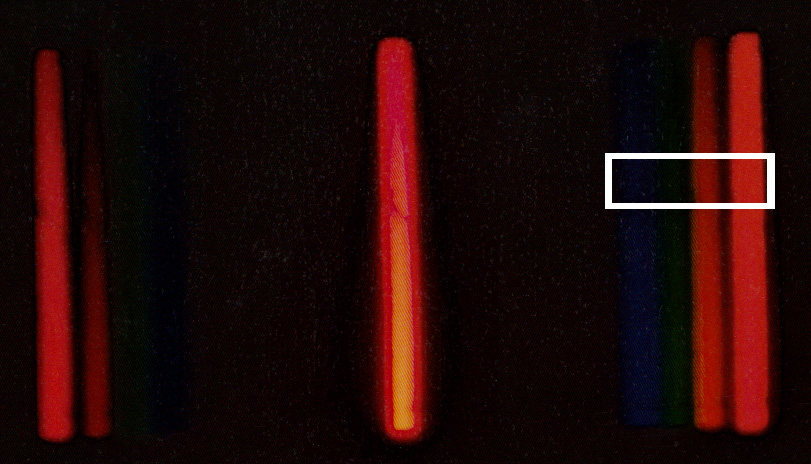 Im Prisma-Rohr
Spektrum von Lithium durch unser Gitter:
Ausschnitt rechts des Spalts, vergrössert:



Abzuzeichnen:
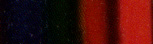 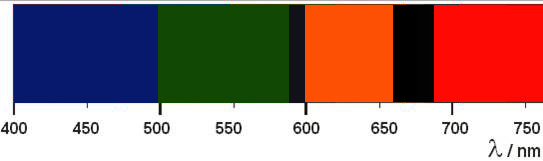 Im Prisma-Rohr
Spektrum von Strontium durch unser Gitter:
Ausschnitt rechts des Spalts, vergrössert:



Abzuzeichnen:
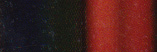 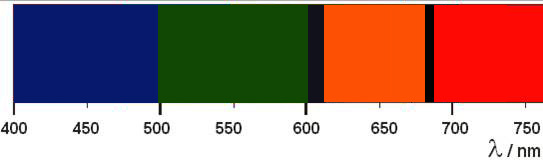 Zur Durchführung
Zuordnen: Zur Auswahl stehen:
Natrium
Kalium
Kupfer
Lithium
Strontium
Caesium
Tinte hat keine färbenden Elemente
Zur Durchführung
Freiwilliger Teil:
Flamme mit Alkohol-Lösung besprühen.
Unter Lehrer-Aufsicht.
In der Kapelle.
Entsorgung
Lösungen mit Papierhandtüchern entfernen.
Sicherheitshinweise
Evtl. gewässergefährdend / Vorsicht gefährlich
Flamme beachten

Schutzbrille tragen obligatorisch